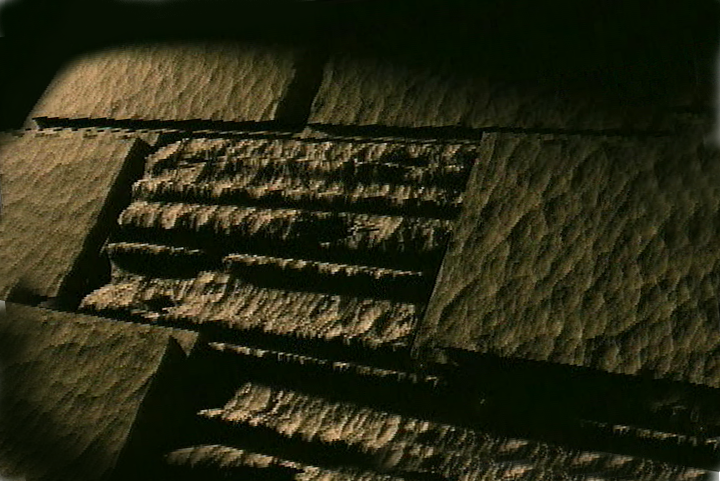 www.biblebasically.com
PUOKHU VATSHA 9.6 BVU
KETHOLESHIIDA… 	DIETHERIEKO
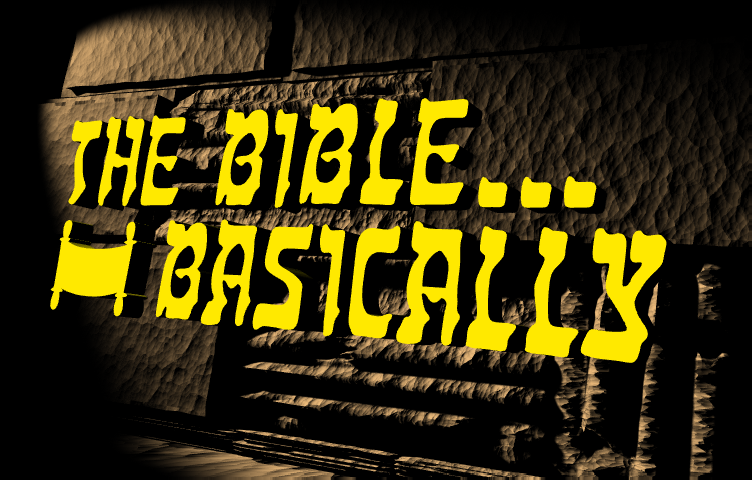 Ketholeshiida … Dietherieko kezhakesu, Kijiipete Krothoko                     Fort Worth, Texas
©2006 TBBMI
Designed by Dr. John Fryman, Texas, USA • BibleBasically.orgTaught by Dr. Rick Griffith, Singapore Bible CollegeAll files in many languages for free download at BibleStudyDownloads.org
©2006 TBBMI
BIBLE… DIETHERIEKO
ZA SOROU
“BIBLE MEHO PETSEKESHÜ"
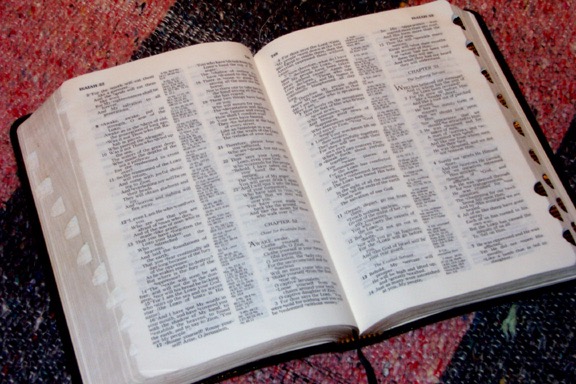 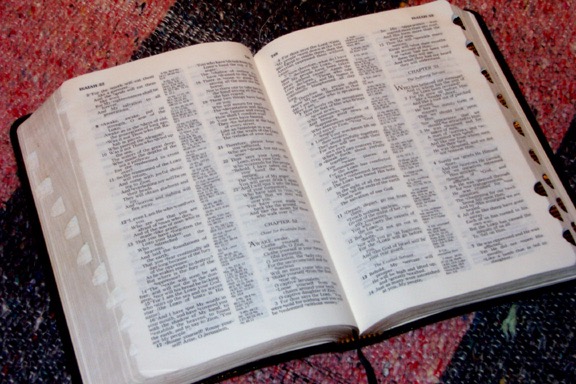 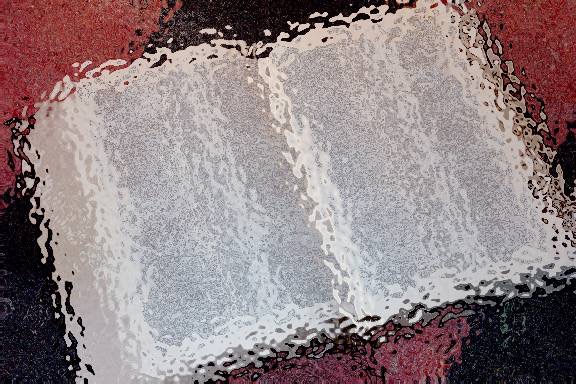 ®
(Ketho zo,RHÜPIE KEZHÜ leshüda puo zo!)
9.65.06.
02
©2006 TBBMI
[Speaker Notes: YES…IT IS AN ORGANIZED BOOK!  So let's take a big step forward in this expanding view of -- as we said – "the basic document of our faith."  This is Part SIX of THE BIBLE...BASICALLY, the part we call The OPENED Bible.]
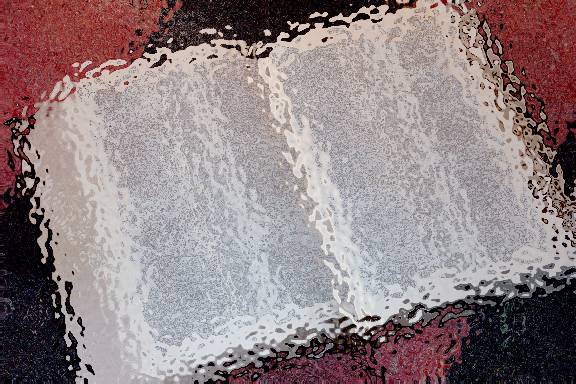 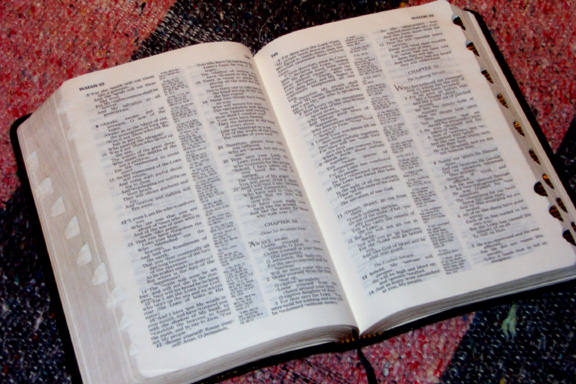 MEHO PETSE KESHÜ...
9.65.06.
03
©2006 TBBMI
[Speaker Notes: We're going to slice and dice the Word-- as a published book, just as we know books today -- developing some of its distinct parts and divisions.
Today's Bibles are very different from the Scriptures of our ancient ancestors.  But the eternal message is the same, all across the millennia.]
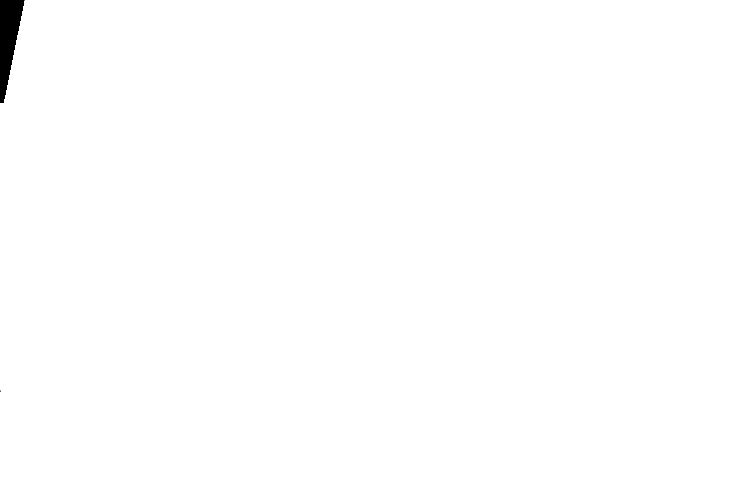 BIBLE MEHO “PETSEKESHÜ”
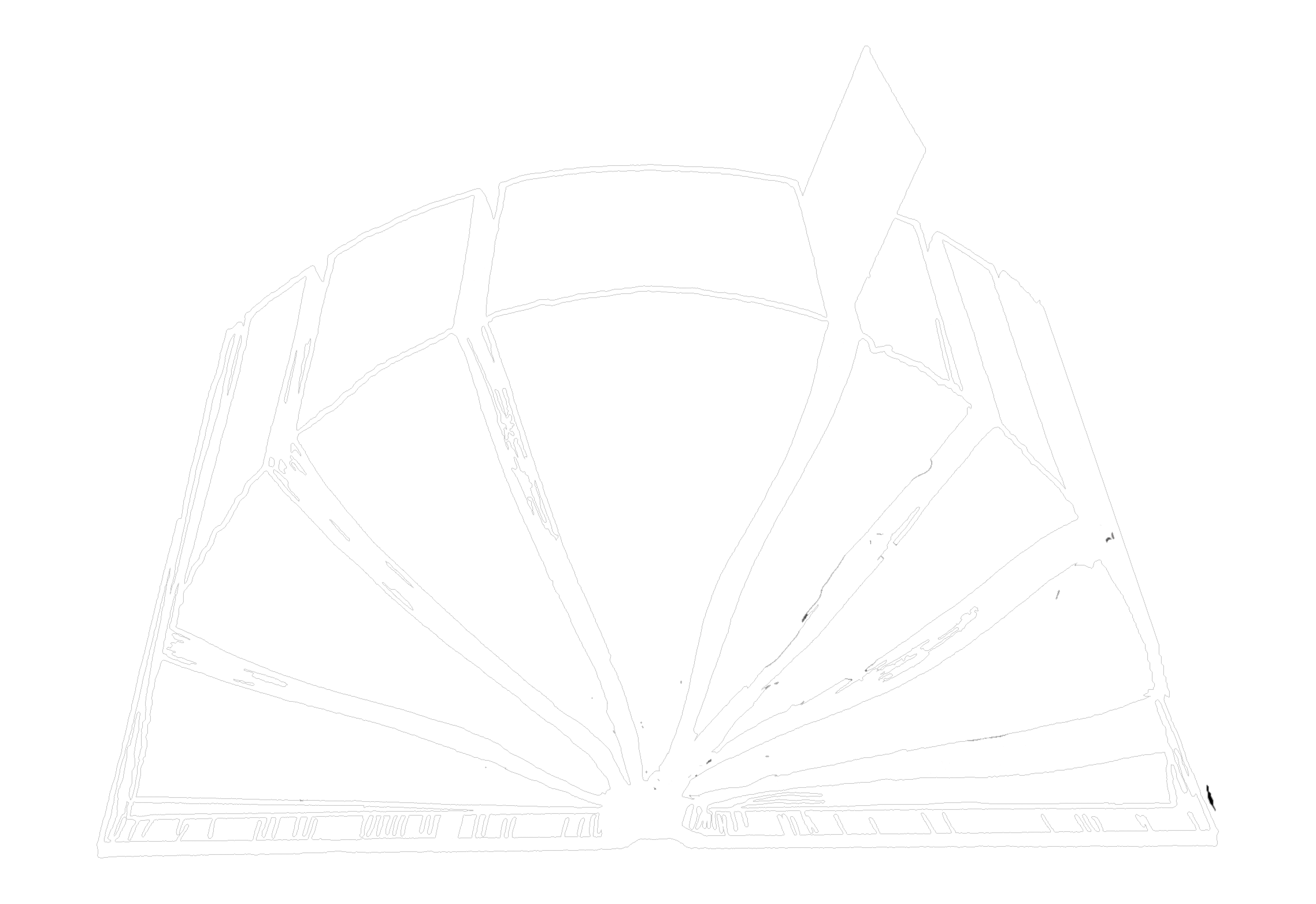 Rhüpie kezhü…Memie kezhü…Rüdirüli kemo
A Ministry of ScriptureTechnologies International
2
9.65.06.
04
©2006 TBBMI
[Speaker Notes: We call this section, THE OPENED BIBLE….because…   
////	We are going to explore its parts and its pieces.
And by now, you are probably beginning to develop your own mental Bible File. 
So…the ideas presented next will further show you that the 
////	Word of God is an organized, progressive structure, timeless in its spiritual value…containing an incomparable collection of literature on which you can place your complete faith and confidence -- in its writers, its message of salvation, and its proven spiritual directions for every human life on our planet.]
A
B
"       "
"       "
D(OT)
D(NT)
C
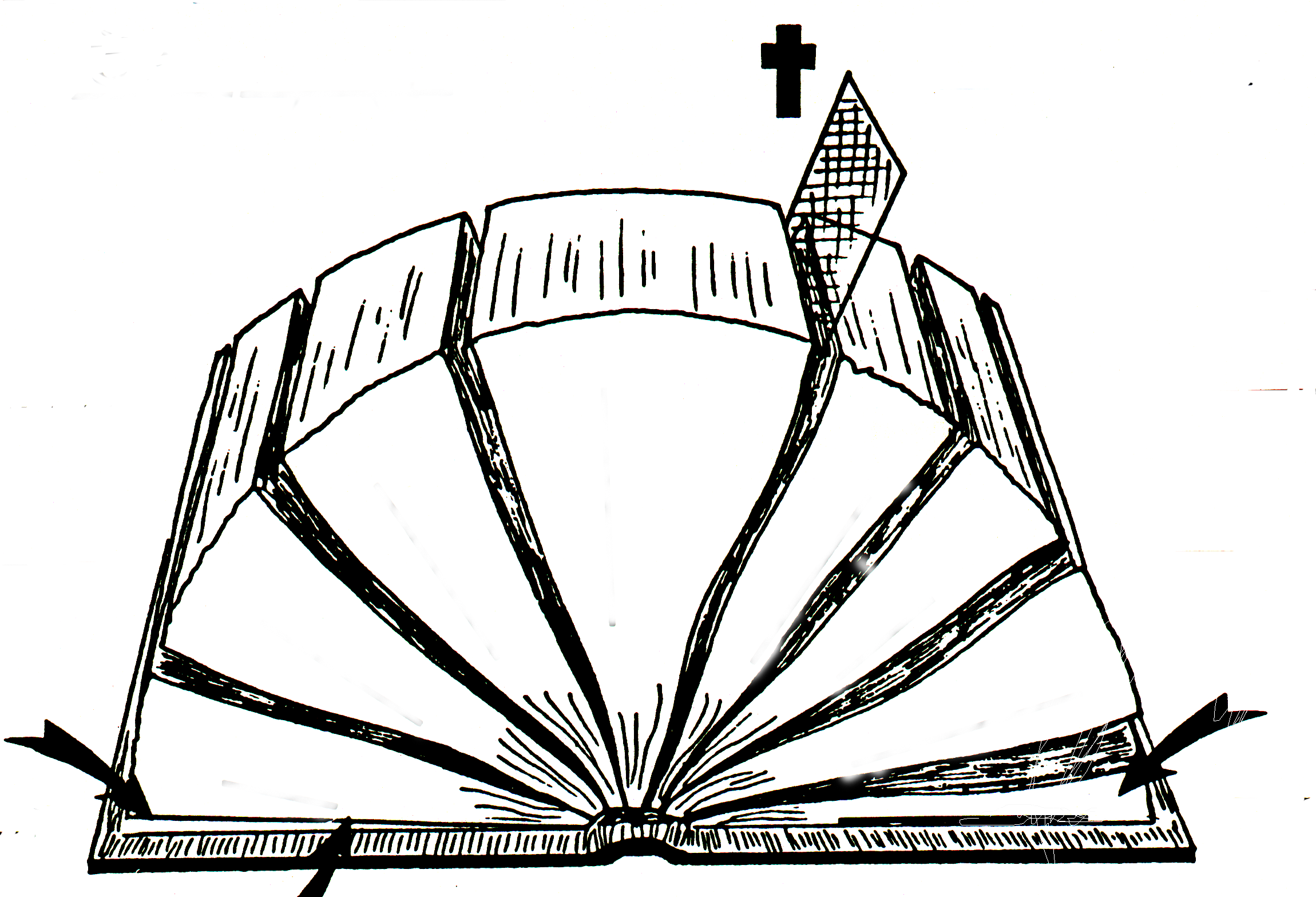 DIEBO PUO
"       "
"       "
E(NT)
E(OT)
F(NT)
F(OT)
4
5
3
/
/
G(NT)
G(OT)
6
2
7
KEPHRÜ KEKHRUOHI #18
1
8
H(OT)
H(NT)
2 
1
J
I(OT)
06-06
Bible meho “Petsekeshü"
©TBBBI
©2006 TBBMI
9.65.06.
05
©2006 TBBMI
06-
[Speaker Notes: With Study Help #18… called the OPENED BIBLE,…you'll be able to fill it in as we work forward.  Stop to study it a moment and you'll find a number of blank lines and letters.  They will guide you through this next section.  Ready?  Let's begin.]
4
4
THEDZE        KESAU
THEDZE                 KEWEU
4
3
5
6
2
7
1
8
5
06
[Speaker Notes: We start by spreading open the pages of the Bible in this sketch, 
separating it out into eight sections...
////	with a division marker right in the middle...
////	…with four sections on one side and four on the other.  And of course, it is probably obvious to you 
////	…that a division marker lies at the intersection of these two major Biblical sections.  It identifies the most significant event in the history of our planet – the Cross of Calvary and the sacrifice of Our Lord.
////	The four sections to the left of the marker make up what we'll call, for now, THE OLDER STORY…
////	those to the right, THE NEWER STORY.]
THEDZE        KESAU
THEDZE                 KEWEU
4
3
5
6
2
7
1
8
07
[Speaker Notes: Now we'll number each of the sections in order...from SECTION ONE on the left, across and over to SECTION EIGHT on the right.]
THEDZE        KESAU
THEDZE                 KEWEU
4
3
5
6
2
7
1
8
4
08
[Speaker Notes: We'll uncover some interesting parallels between the varied sections of the Book.  We will, for instance, link together sections 
////	1 and 5, 
////	2 and 6, 
//// 	3 and 7, and 
////	4 and 8.]
THEDZE        KESAU
THEDZE                 KEWEU
4
3
5
6
DIELIEKEVI
2
7
1
8
THEZHO
THEDZE SEDEKESHÜ
3
09
[Speaker Notes: Look first at sections 1 and section 5.  Think about them as serving a parallel purpose in term of the Bible's story line development.  If you are using the Study Help #18 sheet, you can fill in each location as we go. 
////	Across the centuries these two sections of Scripture have come to be known as THE LAW in the Old Testament 
////	and THE GOSPELS in the New.  Think about these two sections, linked here by a blue line as fulfilling somewhat parallel functions in the organization of the Bible.  Because, it's from these beginning sections of the Old and the New that 
////	all the events of the rest of each testament unfold...as we'll see right now.  OK...
HERE WE HAVE "THE BEGINNING DOCUMENTATION" for each part of your Bible.  Following these beginning documents…the Law in the Old and the Gospels in the New.  Let's unpack the other sections.]
What follows? A body of writing!
Süsie kedipuo ta? Thupie kezhü mo puo!
THEDZE        KESAU
THEDZE                 KEWEU
4
3
5
6
DIELIEKEVI
2
MHAKECHÜKO
7
KERIEKI DZE
1
8
THEZHO
4
10
[Speaker Notes: Here are the next linked parallel sections, 2 and 6.
These sections we call  HISTORY in the Old and 
////	the ACTS in the New.  In other words, 
////	these two biblical sections reveal the result of circumstances set up in that beginning documentation...sections 1 and 5.  So, then, if we have Law and Histories in the Old, and Gospels and Acts in the New…
////	…what follows next? Inevitably, a body of writings develops out of every significant historical epoch and its unique culture.]
THEDZE        KESAU
THEDZE                 KEWEU
4
3
5
6
DIELIEKEVI
2
MHAKECHÜKO
GEIZO
7
KERIEKI DZE
DIELIE
1
8
THEZHO
3
11
[Speaker Notes: So…here we'll link together sections 3 in the Old and 7 in the New.
////	These are traditionally called POETRY in the Old
////	and THE EPISTLES in the New.  
////	In both cases, the resulting writings were produced in response to circumstances recounted in the earlier two sections of each testament…with some prophetic characteristics]
THEDZE        KESAU
THEDZE                 KEWEU
4
3
5
6
DIELIEKEVI
2
SIEDZE KESI
MHAKECHÜKO
GEIZO
7
KERIEKI DZE
DIELIE
1
8
THEZHO
PESIKESHÜ
2
12
[Speaker Notes: And finally...sections 4 and 8...the parts of our Bible that, as a type of literature, are virtually unknown in other religious documents outside the Judeo-Christian tradition.  
////	These sections are THE PROPHETS in the Old Testament and 
////	the Book of REVELATION in the New.  We will expand a little on all of this as we move along.]
THEDZE        KESAU
DIELIEKEVI
THEDZE                 KEWEU
SIEDZEKESIKO
MHAKECHÜKO
GEIZO
KERIEKI DZE
DIELIE
THEZHO
PESIKESHÜ
4
3
5
6
2
7
1
8
4
13
[Speaker Notes: Some new ideas may be coming into focus now.  From this high level view, "the foundational document of our faith" is organized very clearly in a general progression of subjects that makes sense and shows order…when we look at it in this way.  
////	In each section we have the beginning documentation...
////	…out of which falls a history of resulting events...
////	…which in turn produces a body of preserved writing...
////	…culminating in two sections of prophetical writing that look far beyond our times toward an outworking of titanic future events.]
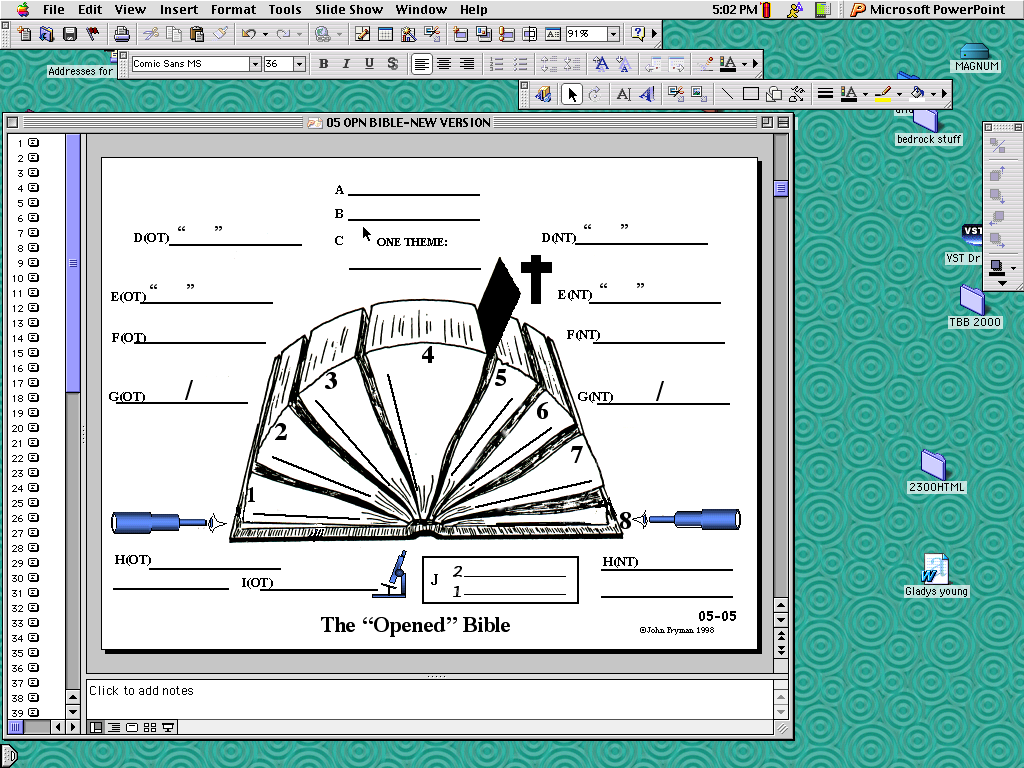 Teicie 1600
Puocha A mu B
Thedze kethumia 40
DIELIEKEVI
SIEDZEKESIKO
MHAKECHÜKO
MIAHU MIARO MIA
GEIZO
CHÜPAHI 		KRÜTAKO
KERIEKI DZE
DIELIE
THELHI KECHÜMIA
THEZHO
PESIKESHÜ
ÜKEZOMIA
4
ZIEVOMIA
3
5
KEDIMIA
6
SEIBO   KEMEHOMIA
2
RAKA MEREIBOU
7
1
8
4
14
[Speaker Notes: But there are many other factors that help clarify some of the primary characteristics of the Bible.  If you are using the Study Help #18, you'll find corresponding letters and numbers to keep your progress organized as we move through the visuals to come.
////	[Study Help sheet disappears] … Beginning with LINE A…
////	Your Bible was written across an enormous span of time, by earthly measurement...1600 years.   
////	And throughout all that time...LINE B...it was compiled from a series of works of some 40 AUTHORS, people from all kinds of backgrounds.... 
////	[following is an auto-advance through this list]
…kings, a poor fig tree pruner, bankers, poets, priests, military leaders and just everyday folks with special messages from God to the people of their day...and to the people of our own time]
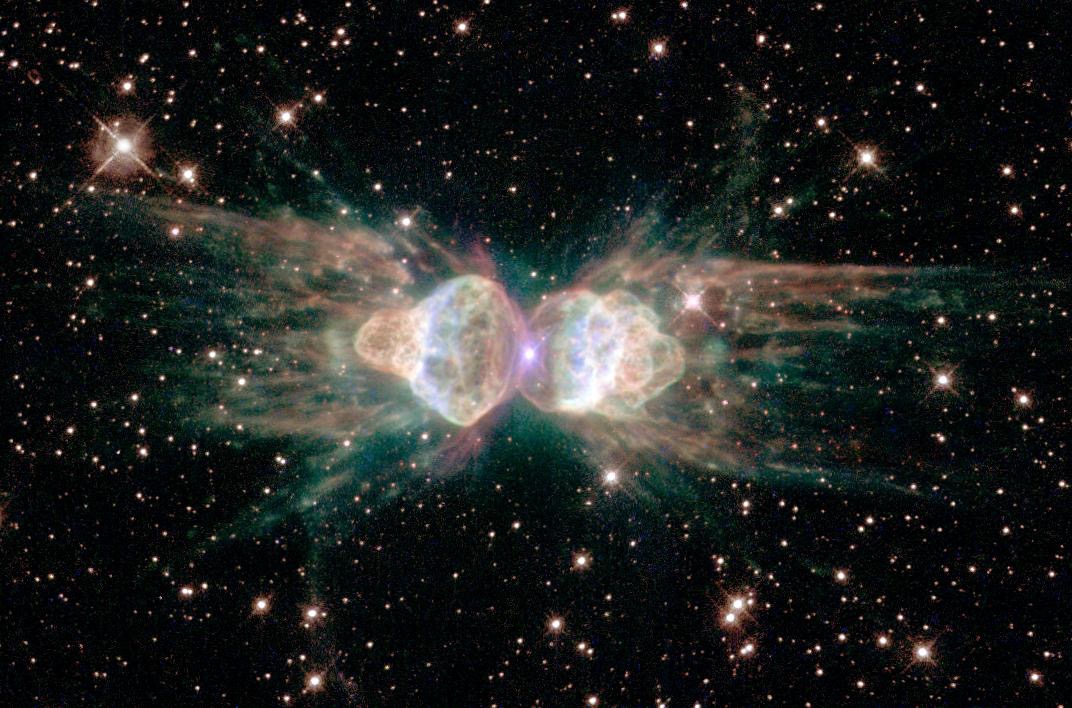 Teicie 1600
Puocha A mu B
Thedze kethumia 40
DIELIEKEVI
SIEDZEKESIKO
MHAKECHÜKO
GEIZO
KEPENUOPFÜ ZAYIE
KERIEKI DZE
DIELIE
THEZHO
PESIKESHÜ
4
3
5
6
2
7
1
8
4
14
[Speaker Notes: But there are many other factors that help clarify some of the primary characteristics of the Bible.  If you are using the Study Help #18, you'll find corresponding letters and numbers to keep your progress organized as we move through the visuals to come.
////	[Study Help sheet disappears] … Beginning with LINE A…
////	Your Bible was written across an enormous span of time, by earthly measurement...1600 years.   
////	And throughout all that time...LINE B...it was compiled from a series of works of some 40 AUTHORS, people from all kinds of backgrounds.... 
////	[following is an auto-advance through this list]
…kings, a poor fig tree pruner, bankers, poets, priests, military leaders and just everyday folks with special messages from God to the people of their day...and to the people of our own time]
Teicie 1600
Thedze kethumia 40
KETHOLESHÜ 
"KEWEU"
KETHOLESHÜ  
"KESAU"
DIELIEKEVI
SIEDZEKESIKO
DIEBO PUO:
MHAKECHÜKO
GEIZO
Kepenuopfü Zayie
KERIEKI DZE
Puocha D
DIELIE
THEZHO
PESIKESHÜ
Rüchü Keweu… Rüchü kesau
KEPENUOPFÜ MEDO KEWEU……   KEPENUOPFÜ MEDO KESAU
4
16
[Speaker Notes: LINE D on both sides....lists the most basic divisions of the Book, the ones familiar to most everyone.  Now the Study Guide divides to include… 
////	…on the left side, THE OLD TESTAMENT, 
////	…on the right, THE NEW TESTAMENT. 
Recalling the study of the covenants, we can now see that those words could just as well have been…
////	OLD CONTRACT and NEW CONTRACT ... or
////	GOD'S OLD WILL and GOD'S NEW WILL.]
3 x 9 = 27
3 x 9 = 27
Teicie 1600
Thedze Kethumia 40
Ketholeshü 
"KEWEU"
Ketholeshü
"KESAU"
DIELIEKEVI
SIEDZEKESIKO
DIEBO PUO:
MHAKECHÜKO
GEIZO
Kepenuopfü Zayie
KERIEKI DZE
DIELIE
Puocha E
THEZHO
Leshüda "27"
Leshüda "39"
PESIKESHÜ
3
17
[Speaker Notes: How large are those groups of Books of each testament? 
By the way, some of them are really only rather short letters. 
////	LINE E...39 BOOKS in the Old Testament...and
////	27 BOOKS in the New.  And here's a helpful idea to jog your memory....
////	….from the number 39 on the left... multiply 3 times 9 and you have 27.  So 39 leads you straight to 27.  Easy to remember that way.]
Teicie 1600
Thedze kethumia 40
Ketholeshü 
"KEWEU"
Ketholeshü  
"KESAU"
DIELIEKEVI
SIEDZE KESIKO
DIEBO PUO:
MHAKECHÜKO
GEIZO
Kepenuopfü Zayie
KERIEKI DZE
DIELIE
THEZHO
Leshüda "27"
Leshüda 39"
PESIKESHÜ
Puocha F
IBRIKO
Grik
2
18
[Speaker Notes: Now what about languages? This brings us to LINE F.  
////	In the original manuscript writings, The Old Testament was composed almost entirely in Hebrew, the ancient language of the Jews.  
////	 But on the New Testament side, those documents were originated almost entirely in the common learned language of that day – which was Greek. Here and there in both Testaments we occasionally see phrases and short sentences from other languages of the Ancient Near East, but not often.]
Teicie 1600
Thedze Kethumia 40
Ketholeshü 
"KEWEU"
Ketholeshü  
"KESAU"
DIELIEKEVI
SIEDZE KESIKO
DIEBO PUO:
MHAKECHÜKO
GEIZO
Kepenuopfü Zayie
KERIEKI DZE
DIELIE
THEZHO
Leshüda "27"
Leshüda "39"
PESIKESHÜ
Ibriko
Grik
Puocha G
Ngukemezhie/
Thezho/
Phrakeshü
Chü tsei keshü
4
19
[Speaker Notes: But are there some other ways to slice and dice the Book?  For instance…If you had to bring it all down to one or two words that describe each of the Testaments, what word or words would you choose?  
Here are some suggestions.
////  First, LINE G ON BOTH SIDES.... the Old Testament reflects a time of LAW, 
////  while the New Testament, a time of GRACE, a profound difference in man's progressive relationship to God.
////  Another idea, some would say that the Old Testament was a time of PROMISE, 
////  while the New, a time of FULFILLMENT.  
In each of these linked ideas, you can see a reflection of the covenant promises we just studied…together with their historic program across many, many centuries!]
Teicie 1600
Thedze Kethumia 40
Ketholeshü 
"KEWEU"
Ketholeshü  
"KESAU"
DIELIEKEVI
SIEDZE KESIKO
DIEBO PUO:
MHAKECHÜKO
GEIZO
Kepenuopfü Zayie
KERIEKI DZE
DIELIE
THEZHO
Leshüda "27"
Leshüda "39"
PESIKESHÜ
Ibriko
Grik
Ngukemezhie/
Thezho/
Phrakeshü
Chü tsei keshü
20
[Speaker Notes: Now we see two telescopes, pointing in opposite directions...one placed near the beginning of the Bible, at the book of Genesis...another near the end, at the book of The Revelation...]
1600 years
40 authors
Ketholeshü 
"KEWEU"
Ketholeshü  
"KESAU"
DIELIEKEVI
SIEDZE KESIKO
ONE THEME:
MHAKECHÜKO
GEIZO
the glory of God
KERIEKI DZE
DIELIE
THEZHO
Leshüda "27"
Leshüda "39"
PESIKESHÜ
Ibriko
Grik
Ngukemezhie/
Thezho/
Phrakeshü
Chü tsei keshü
Kemeho nya
Kemeho nya
Puocha H
Kechachie  Voketa
Kechachie Vorkezhü
3
21
[Speaker Notes: ...bringing us to LINE H...in the Old Testament, showing a TELESCOPE 
////	that looks distantly into ETERNITY PAST. 
While on the New Testament side, 
////	another TELESCOPE, 
////	this one gazing far out into ETERNITY FUTURE.  
Remember that this telescope idea applies only to the extreme ends of the Book.  Think of them as bookends for the entire collection of Scripture.]
KERIEKITHO 12!!!
KERIEKITHO 12!!!
ABRAHAM
Teicie 1600
Thedze Kethumia 40
Ketholeshü 
"KEWEU"
Ketholeshü  
"KESAU"
DIELIEKEVI
SIEDZE KESIKO
DIEBO PUO:
MHAKECHÜKO
GEIZO
Kepenuopfü Zayie
KERIEKI DZE
DIELIE
THEZHO
Leshüda "27"
Leshüda "39"
PESIKESHÜ
Ibriko
Grik
Ngukemezhie/
Thezho/
Phrakeshü
Chü tsei keshü
Kemeho nya
Kemeho nya
Kechachie Voketa
Kechachie Vorkezhü
Kemeho nya
Puocha I
5
9.65.06.
22
[Speaker Notes: Line I…Now, in your thinking, change from TWO TELESCOPES to 
////  only ONE MICROSCOPE… on the Old Testament side.  This is a major point of change in the direction of the Biblical story line.  
////  During the time of the LAW… at the 12th CHAPTER OF GENESIS…the Bible abruptly moves from recounting events far away in eternity past...suddenly focusing down to one man, his family, and their remarkable lives as they followed God in full faith and belief. 
////	The man is Abraham.  We pick up his amazing story at Genesis 12…remember Land…Seed…Blessing?  We remember that this man lived out his life and ministry during the earliest years of recorded history.  He is no fiction of ancient tribal lore. 
////  So…here at the MICROSCOPE we can adjust our biblical view from the wide angle of eternity past…down to the very narrow and specific view of that one man – under a Biblical microscope: Abraham. 
////   It was his life, his passions and his complete belief in God's direction, that become the foundation for the Bible's great story---through all 66 books, and continuing to work out and evolve in on our own lives down to this very moment.]
Teicie 1600
Thedze Kethumia 40
Ketholeshü 
"KEWEU"
Ketholeshü  
"KESAU"
DIELIEKEVI
SIEDZE KESIKO
DIEBO PUO:
MHAKECHÜKO
GEIZO
Kepenuopfü Zayie
KERIEKI DZE
DIELIE
THEZHO
Leshüda "27"
Leshüda "39"
PESIKESHÜ
Ibriko
Grik
Ngukemezhie/
Thezho/
Chü tsei keshü
Phrakeshü
Kemeho nya
Kemeho nya
Kechachie Voketa
Kechachie Vorkezhü
Puocha J
Kemeho nya 2 
Kemeho nya 1
Kemeho nya
23
[Speaker Notes: So…it's yet another way to label things.....the two lines in the box labeled J.  The Bible can be viewed as a collection of works organized under the headings of 2 TELESCOPES and 1 MICROSCOPE.  Emphasis on the life of Abraham – the great man in the lens of the microscope –– is a central anchor in learning to "mentally manage the Bible."]
Teicie 1600
Thedze Kethumia 40
Ketholeshü 
"KEWEU"
Ketholeshü  
"KESAU"
DIELIEKEVI
SIEDZE KESIKO
DIEBO PUO:
MHAKECHÜKO
GEIZO
Kepenuopfü Zayie
KERIEKI DZE
DIELIE
THEZHO
Leshüda "27"
Leshüda"39"
PESIKESHÜ
Ibriko
Grik
Ngukemezhie/
Thezho/
Phrakeshü
Chü tsei keshü
Kemeho nya
Kemeho nya
Kechachie Voketa
Kechachie Vorkezhü
Kemeho nya 2
Kemeho nya 1
Kemeho nya
1
24
[Speaker Notes: Remember the focus as we quickly review this "Opened Bible" idea.
////	The Cross of Jesus Christ is THE FOCAL POINT that brings all these fundamental facts together.  You can clearly recognize the fact now that God's Word – with its historic chronological timeline…]
1600 years
1600 years
1600 years
KADESH BARNEA
KADESH BARNEA
The CALL
The CALL
40 authors
S - D - S
S - D - S
"OLD" 
Testament
40 authors
40 authors
"NEW"  
Testament
Mhatho kehoupuo chürei…             Jisu Khrista lie chü kecüu zo
"OLD" 
Testament
"OLD" 
Testament
"NEW"  
Testament
"NEW"  
Testament
GOSPELS
GOSPELS
GOSPELS
ONE THEME:
40
40
GOSPELS
GOSPELS
ONE THEME:
ONE THEME:
the glory of God
EPISTLES
EPISTLES
SINAI
SINAI
PROPHECIES
the glory of God
the glory of God
PROPHECIES
PROPHECIES
ACTS
ACTS
ACTS
WRITINGS
WRITINGS
WRITINGS
JERICHO
JERICHO
LAND DIVIDED
LAND DIVIDED
"27" Books
HISTORIES
HISTORIES
"39" Books
HISTORIES
EPISTLES
EPISTLES
EPISTLES
"27" Books
"27" Books
"39" Books
"39" Books
430
430
EXODUS
EXODUS
CHURCH
CHURCH
LAW
LAW
LAW
70 YEARS
70 YEARS
REVELATION
REVELATION
REVELATION
Hebrew
Greek
Hebrew
Hebrew
Greek
Greek
PROPHETS
PROPHETS
ISRAEL
ISRAEL
Grace/
Law/
J - E
J - E
Grace/
Grace/
Law/
Law/
Promise
Fulfillment
SLAVERY
SLAVERY
ACTS
ACTS
Promise
Promise
Fulfillment
Fulfillment
JUDAH
JUDAH
JUDGES
JUDGES
350
350
Telescope
Telescope
L - S - B
L - S - B
Telescope
Telescope
Telescope
Telescope
I - I
I - I
12 TRIBES
12 TRIBES
REVELATION
REVELATION
Eternity Past
Eternity Future
Eternity Past
Eternity Past
Eternity Future
Eternity Future
2 Telescopes
1 Microscope
M - C - C
M - C - C
Z - E - N
Z - E - N
2 Telescopes
1 Microscope
2 Telescopes
1 Microscope
Microscope
Microscope
Microscope
5  SERMONS
5  SERMONS
3  TREKS...
3  TREKS...
06-27
06-27
1
9.65.06.
25
©2006 TBBMI
[Speaker Notes: …is an organized collection of logical and credible writings!
From Abraham's remarkable life ….beckoned by those covenant promises…. leading to every event of the biblical timeline….
////	Culminating in the ministry of the Lord Jesus Christ and development of the early church and its spread throughout the world!  A remarkable document of completeness, coherence and promise to our souls!

Now…quickly…let's review just where we have been in this Opened Bible.]
1600 years
KETHOLESHÜ KEWEU MU KESAU MHATHO KEKHE KECÜKO…                                          THEZHO (1) mu DIELIEKEVI (5)                                                                                  siedze puo sedeshü __________,                                                                                      siro KERIEKI DZE (2)mu MHAKECHÜKO (6),                                                                                  memiekezhü pekieshü_________,                                                          which produces a  body of ___________,                                                                          GEIZO (3) mu DIELIE (7),                                                                             hanie ha Bible nu kha pekripie ba                                                                               _______________ (4) mu                           _____________ (8).
1600 years
1600 years
KADESH RAYHAU
KADESH BARNEA
KEKIE
The CALL
40 authors
S - D - S
S - D - S
"OLD" 
Testament
40 authors
40 authors
"NEW"  
Testament
"OLD" 
Testament
"OLD" 
Testament
"NEW"  
Testament
"NEW"  
Testament
GOSPELS
GOSPELS
GOSPELS
ONE THEME:
40
40
DIELIE
GOSPELS
ONE THEME:
ONE THEME:
the glory of God
DIELIE
EPISTLES
SINAI
SINAI
the glory of God
the glory of God
PROPHECIES
PROPHECIES
PROPHECIES
ACTS
ACTS
ACTS
WRITINGS
WRITINGS
WRITINGS
JERIKO
JERICHO
KIJÜ KEZA KEWA
LAND DIVIDED
tetsuketa
"27" Books
"39" Books
HISTORIES
HISTORIES
HISTORIES
EPISTLES
EPISTLES
EPISTLES
"27" Books
"27" Books
"39" Books
"39" Books
430
430
EXODUS
TUOKEPRA
KEHOU
CHURCH
LAW
LAW
LAW
70 YEARS
TEICIE 70
REVELATION
REVELATION
REVELATION
Hebrew
Greek
Hebrew
Greek
Hebrew
Greek
zhorüli
PROPHETS
SIEDZE KESI
ISRAEL
ISRAEL
Grace/
Law/
thupie kezhü
J - E
J - E
Grace/
Grace/
Law/
Law/
Promise
Fulfillment
KITUO KECHÜ
SLAVERY
MHAKECHÜKO
ACTS
Promise
Promise
Fulfillment
Fulfillment
JUDA
JUDAH
CAPIMIAKO
JUDGES
350
350
Telescope
Telescope
L - S - B
L - S - B
Telescope
Telescope
Telescope
Telescope
I - I
I - I
SIEDZE KESI
SEYIE 12
12 TRIBES
PESIKESHÜ
REVELATION
Eternity Past
Eternity Future
Eternity Past
Eternity Past
Eternity Future
Eternity Future
PESIKESHÜ
2 Telescopes
1 Microscope
M - C - C
M - C - C
Z - E - N
Z - E - N
2 Telescopes
1 Microscope
2 Telescopes
1 Microscope
Microscope
KEPHRÜ KEKHRUOHI #18
Microscope
Microscope
5  PETHAKESHÜ
5  SERMONS
3  RÜVE...
3  TREKS...
06-27
06-27
06-27
5
9.65.06.
26
©2006 TBBMI
[Speaker Notes: If you are working with the Study Help #18…follow along at the bottom of the page for a look at the Old and New Testament functional parallels in Scripture.  
The Law and Gospels produce an historical 
//// …FALLOUT…the HISTORIES and the ACTS; which show development of 
//// …a CULTURE; which, in turn, produces a body of 
////  …WRITINGS…the POETICAL BOOKS and the EPISTLES, leaving those two parts unique to our Bible, 
////  …the PROPHECIES and 
///  …THE REVELATION.]
Teicie 1600
Thedze Kethumia 40
Ketholeshü 
"KEWEU"
Ketholeshü  
"KESAU"
DIELIEKEVI
DIEBO PUO:
SIEDZE KESIOKO
Kepenuopfü Zayie
MHAKECHÜKO
GEIZO
KERIEKI DZE
DIELIE
Leshüda "27"
Leshüda "39"
THEZHO
PESIKESHÜ
Ibriko
Grik
Ngukemezhie/
Thezho/
Phrakeshü
Chü tsei keshü
Telescope
Telescope
Kechachie Voketa
Kechachie Siedze
2 Telescopes
1 Microscope
Microscope
KEPHRÜ KEKHRUOHI #33
27
[Speaker Notes: Now one last time, using Study Help #33 as your guide, here are the factors at play in THE OPENED BIBLE.  Scripture developed over some sixteen hundred years from the pens of some 40 different authors from a wide spectrum of background and human experience…]
Teicie 1600
Thedze Kethumia 40
Ketholeshü 
"KEWEU"
Ketholeshü  
"KESAU"
DIELIEKEVI
DIEBO PUO:
Kepenuopfü Zayie
SIEDZE KESIKO
MHAKECHÜKO
GEIZO
KERIEKI DZE
DIELIE
Leshüda "27"
Leshüda "39"
THEZHO
PESIKESHÜ
Ibriko
Grik
Ngukemezhie/
Thezho/
Phrakeshü
Chü tsei keshü
Kemeho nya
Kemeho nya
Kechachie Voketa
Kechachie Siedze
Kemeho nya 2
Kemeho nya 1
Kemeho nya
28
[Speaker Notes: Clearly recognizing one central theme that plays through every page of its drama, history and teaching….the Glory of God…]
Teicie 1600
Thedze Kethumia 40
Ketholeshü 
"KEWEU"
Ketholeshü  
"KESAU"
DIELIEKEVI
DIEBO PUO:
SIEDZE KESIKO
Kepenuopfü Zayie
MHAKECHÜKO
GEIZO
KERIEKI DZE
DIELIE
Leshüda "27"
Leshüda "39"
THEZHO
PESIKESHÜ
Ibriko
Grik
Ngukemezhie/
Thezho/
Phrakeshü
Chü tsei keshü
Kemeho nya
Kemeho nya
Kechachie Voketa
Kechachie Siedze
Kemeho nya 2
Kemeho nya 1
Kemeho nya
29
[Speaker Notes: Divided into two large sections, which have come to be called through the centuries…the Old Testament and the New Testament.]
Teicie 1600
Thedze Kethumia 40
Ketholeshü 
"KEWEU"
Ketholeshü  
"KESAU"
DIELIEKEVI
DIEBO PUO:
SIEDZE KESIKO
Kepenuopfü Zayie
MHAKECHÜKO
GEIZO
KERIEKI DZE
Leshüda "27"
Leshüda "39"
DIELIE
THEZHO
PESIKESHÜ
Ibriko
Grik
Ngukemezhie/
Law/
Phrakeshü
Chü tsei keshü
Kemeho nya
Kemeho nya
Kechachie Voketa
Kechachie Siedze
Kemeho nya 2
Kemeho nya 1
Kemeho nya
30
[Speaker Notes: Organized into 39 books in the Old and 27 books in the New Testament.]
Teicie 1600
Thedze Kethumia 40
Ketholeshü 
"KEWEU"
Ketholeshü  
"KESAU"
DIELIEKEVI
DIEBO PUO:
SIEDZE KESIKO
Kepenuopfü Zayie
MHAKECHÜKO
GEIZO
KERIEKI DZE
DIELIE
Leshüda "27"
Leshüda "39"
THEZHO
PESIKESHÜ
Ibriko
Grik
Ngukemezhie/
Thezho/
Phrakeshü
Chü tsei keshü
Kemeho nya
Kemeho nya
Kechachie Voketa
Kechachie Siedze
Kemeho nya 2
Kemeho nya 1
Kemeho nya
31
[Speaker Notes: Written in Hebrew…for the Old…and mostly Greek…for the New.]
Teicie 1600
Thedze Kethumia 40
Ketholeshü 
"KEWEU"
Ketholeshü  
"KESAU"
DIELIEKEVI
DIEBO PUO:
SIEDZE KESIKO
Kepenuopfü Zayie
MHAKECHÜKO
GEIZO
KERIEKI DZE
DIELIE
Leshüda "27"
Leshüda "39"
THEZHO
PESIKESHÜ
Ibriko
Grik
Ngukemezhie/
Thezho/
Phrakeshü
Chü tsei keshü
Kemeho nya
Kemeho nya
Kechachie Voketa
Kechachie Siedze
Kemeho nya 2
Kemeho nya 1
Kemeho nya
32
[Speaker Notes: Two bottom-line ideas stretching across its pages…Law in the Old versus Grace in the New…and also…in the thinking of many.]
Teicie 1600
Thedze Kethumia 40
Ketholeshü 
"KEWEU"
Ketholeshü  
"KESAU"
DIELIEKEVI
DIEBO PUO:
SIEDZE KESIKO
Kepenuopfü Zayie
MHALECHÜKO
GEIZO
KERIEKI DZE
DIELIE
Leshüda "27"
Leshüda "39"
THEZHO
PESIKESHÜ
Ibriko
Grik
Ngukemezhie/
Thezho/
Phrakeshü
Chü tsei keshü
Kemeho nya
Kemeho nya
Kechachie Voketa
Kechachie Siedze
Kemeho nya 2
1 Kemeho nya 1
Kemeho nya
33
[Speaker Notes: Promise in the Old…fulfillment in the New.]
Teicie 1600
Thedze Kethumia 40
Ketholeshü 
"KEWEU"
Ketholeshü  
"KESAU"
DIELIEKEVI
DIEBO PUO:
SIEDZE KESIKO
Kepenuopfü Zayie
MHAKECHÜKO
GEIZO
KERIEKI DZE
DIELIE
Leshüda  "27"
Leshüda "39"
THEZHO
PESIKESHÜ
Ibriko
Grik
Ngukemezhie/
Thezho/
Chü tsei keshü
Phrakeshü
Kemeho nya
Kemeho nya
Kechachie Siedze
Kechachie Voketa
Kemeho nya 2
Kemeho nya 1
Kemeho nya
34
[Speaker Notes: Then we view the entire Bible as opening and closing with two long-range telescopes…in the Old Testament, a telescope gazing into the most distant past of the earth and the universe…Eternity Past….while in the New…a telescope looking forward into Eternity Future.]
Teicie 1600
Thedze Kethumia 40
Ketholeshü 
"KEWEU"
Ketholeshü  
"KESAU"
DIELIEKEVI
DIEBO PUO:
SIEDZE KESIKO
Kepenuopfü Zayie
MHAKECHÜKO
GEIZO
KERIEKI DZE
DIELIE
Leshüda  "27"
Leshüda "39"
THEZHO
PESIKESHÜ
Ibriko
Grik
Ngukemezhie/
Thezho/
Phrakeshü
Chü tsei keshü
Kemeho nya
Kemeho nya
Kechachie Voketa
Kechachie Siedze
Kemeho nya 2
Kemeho nya 1
Kemeho nya
35
[Speaker Notes: Then from the immensity of viewing through those distant telescopes,
the view quickly refocuses on one man, Abraham, seen through a Biblical microscope...all the rest of Scripture resulting from God's work in his friend's righteous life…]
KERIEKITHO 12!!!
ABRAHAM
Teicie 1600
Thedze Kethumia 40
Ketholeshü 
"KEWEU"
Ketholeshü  
"KESAU"
DIELIEKEVI
DIEBO PUO:
SIEDZE KESIKO
Kepenuopfü Zayie
MHAKECHÜKO
GEIZO
KERIEKI DZE
DIELIE
Leshüda "27"
Leshüda "39"
THEZHO
PESIKESHÜ
Ibriko
Grik
Ngukemezhie/
Thezho/
Phrakeshü
Chü tsei keshü
Kemeho nya
Kemeho nya
Kechachie Voketa
Kechachie Siedze
Kemeho nya 2
Kemeho nya 1
Kemeho nya
9.65.06.
36
©2006 TBBMI
[Speaker Notes: Early Genesis…that wide angle view quickly sharpens down to a fine point, discovering the life of one man, Abraham…then expanding through him to reveal the great Plan of Redemption, presenting the appearance of the Messiah and His Gospel, then working through all Christians at this present time, encompassing all the earth.]
Teicie 1600
Thedze Kethumia 40
Ketholeshü 
"KEWEU"
Ketholeshü  
"KESAU"
DIELIEKEVI
DIEBO PUO:
SIEDZE KESIKO
Kepenuopfü Zayie
MHAKECHÜKO
GEIZO
KERIEKI DZE
DIELIE
Leshüda "27"
Leshüda "39"
THEZHO
PESIKESHÜ
Ibriko
Grik
Ngukemezhie/
Thezho/
Phrakeshü
Chü tsei keshü
Kemeho nya
Kemeho nya
Voketa Kechachie
Kechachie 
Siedze
Kemeho nya 2
Kemeho nya 1
Kemeho nya
37
[Speaker Notes: Seen finally as…two telescopes…and one microscope…as a tool in which to view the overall structure of the Scriptures.]
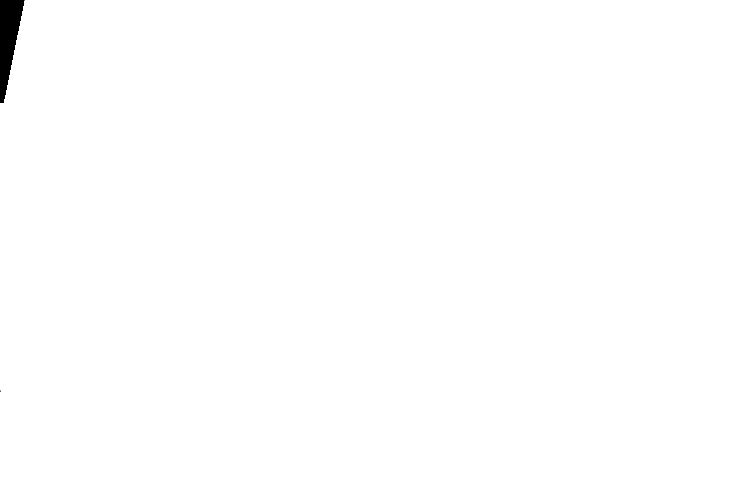 BIBLE "KHRÜKESHÜ"
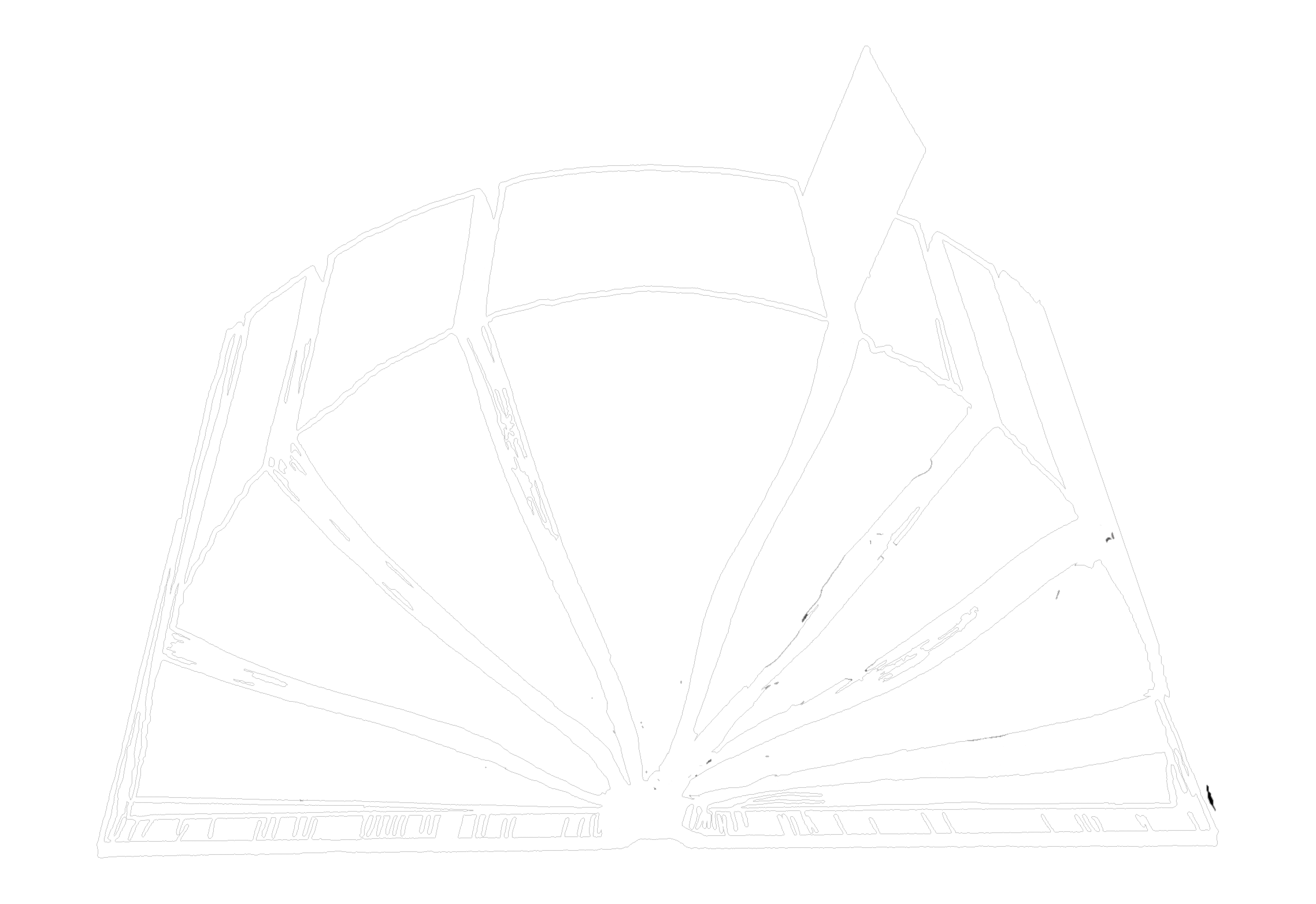 N BIBLE…
PHRÜ PETSE KESHÜ...
PHRÜ PETSE
    KESHÜ
Rhüpie kezhü…Memie kezhü...Rüdirülikemo
A Ministry of ScriptureTechnologies International
9.65.06.
38
©2006 TBBMI
[Speaker Notes: And that's your Bible…sliced and diced and put back together in a way…]
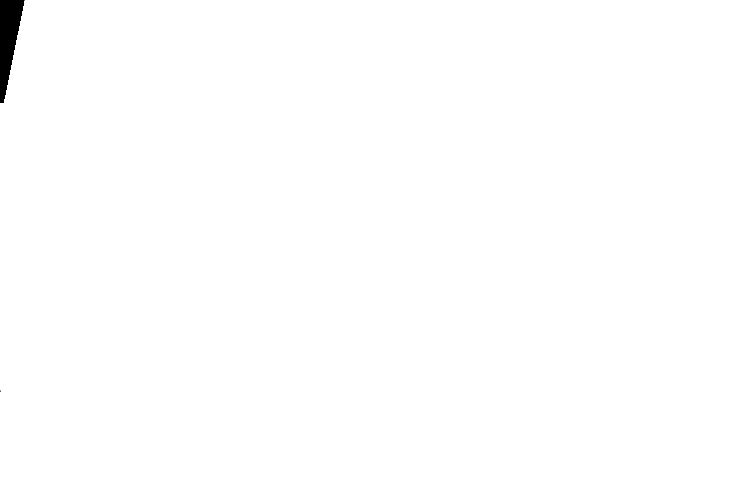 BIBLE MEHO “PETSE KESHÜ"
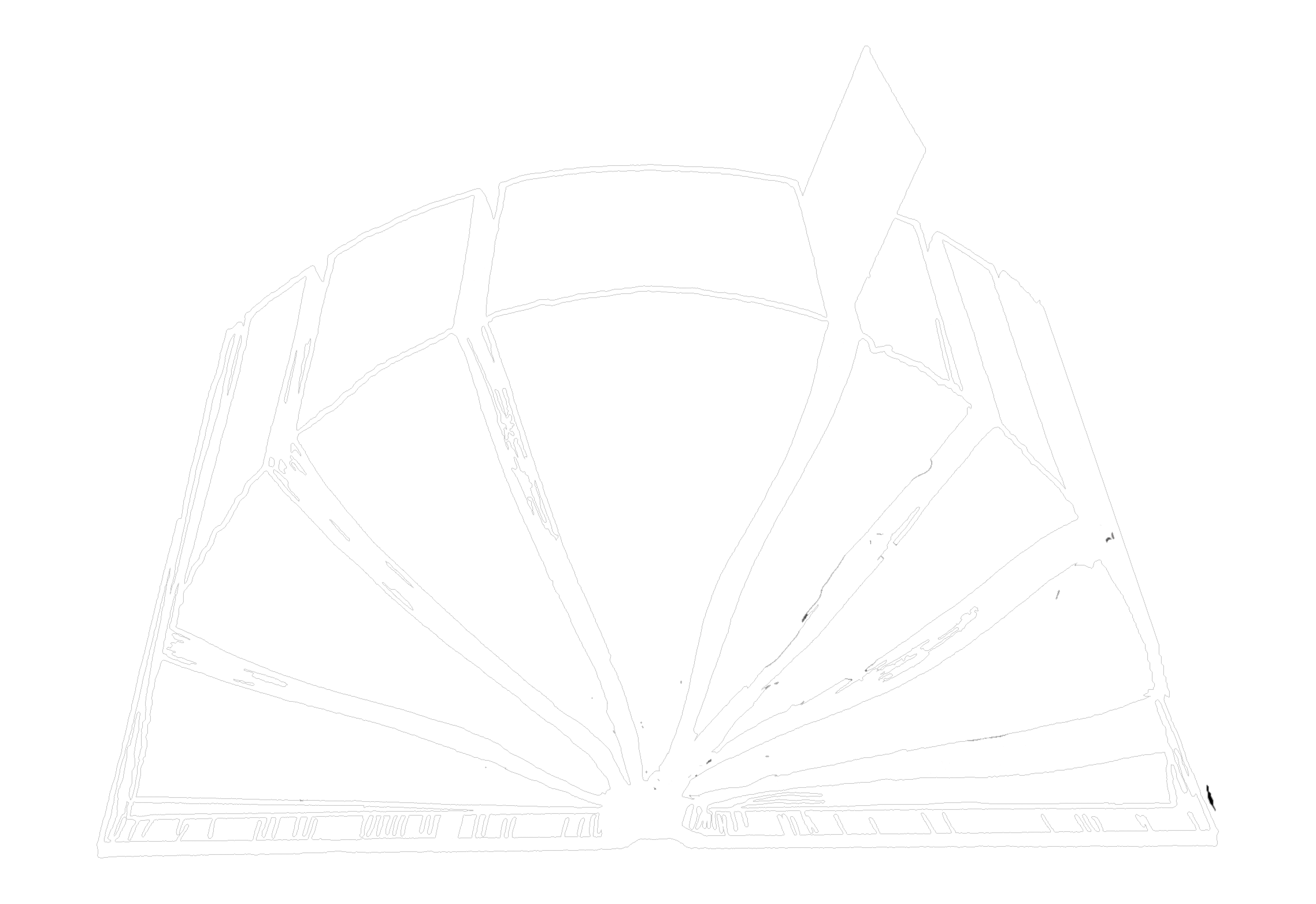 PHRÜ PETSE 
    KESHÜ
Rhüpie kezhü…Memie kezhü…Rüdirüli kemo
A Ministry of ScriptureTechnologies International
39
9.65.06.
©2006 TBBMI
[Speaker Notes: …that clearly illustrates organization and progression of its great and timeless central theme…]
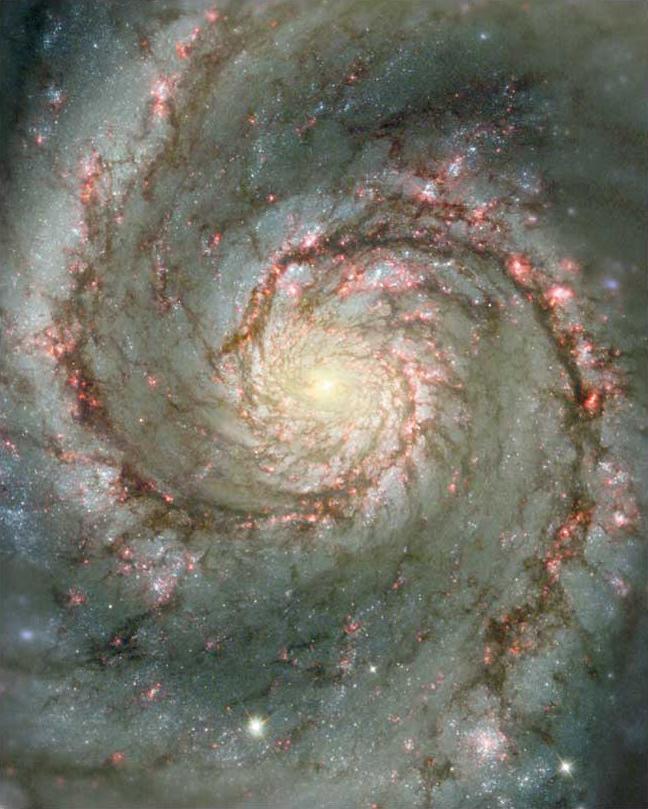 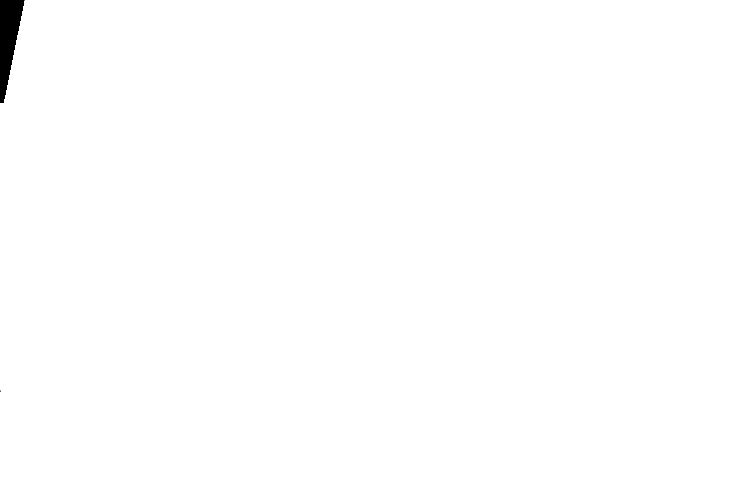 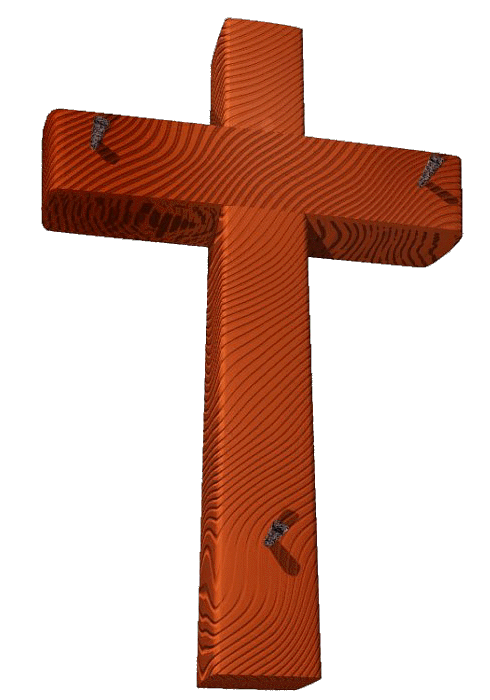 Kepenuopfü Zayie
1
06-31
©2006 TBBMI
9.65.06.
40
[Speaker Notes: THE GLORY OF GOD.  ITS ONE MESSAGE SURMOUNTING ALL THE OTHERS!   Delivering to us the glorious message of the Cross and the Savior's gift of eternal life to all men who ask it of Him.]
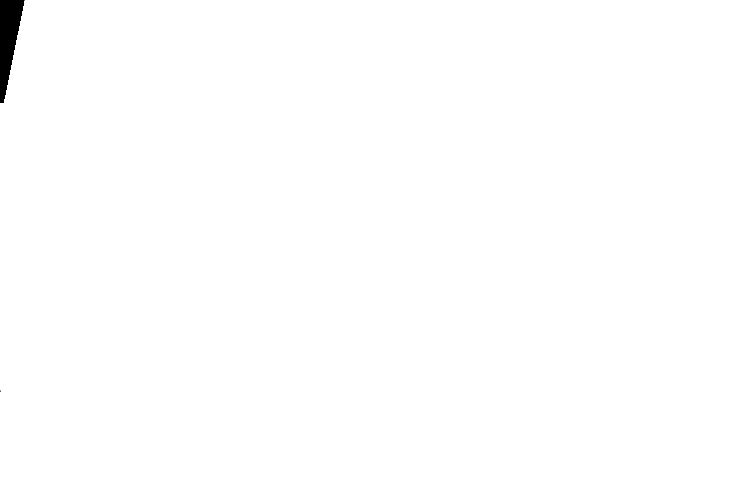 Bible…Dietherieko Ministry Intl. Inc. mhatho puo                Fort Worth, Texas
www.biblebasically.org
41
Mhatho hau puoma sa kemo nu ngulietuo
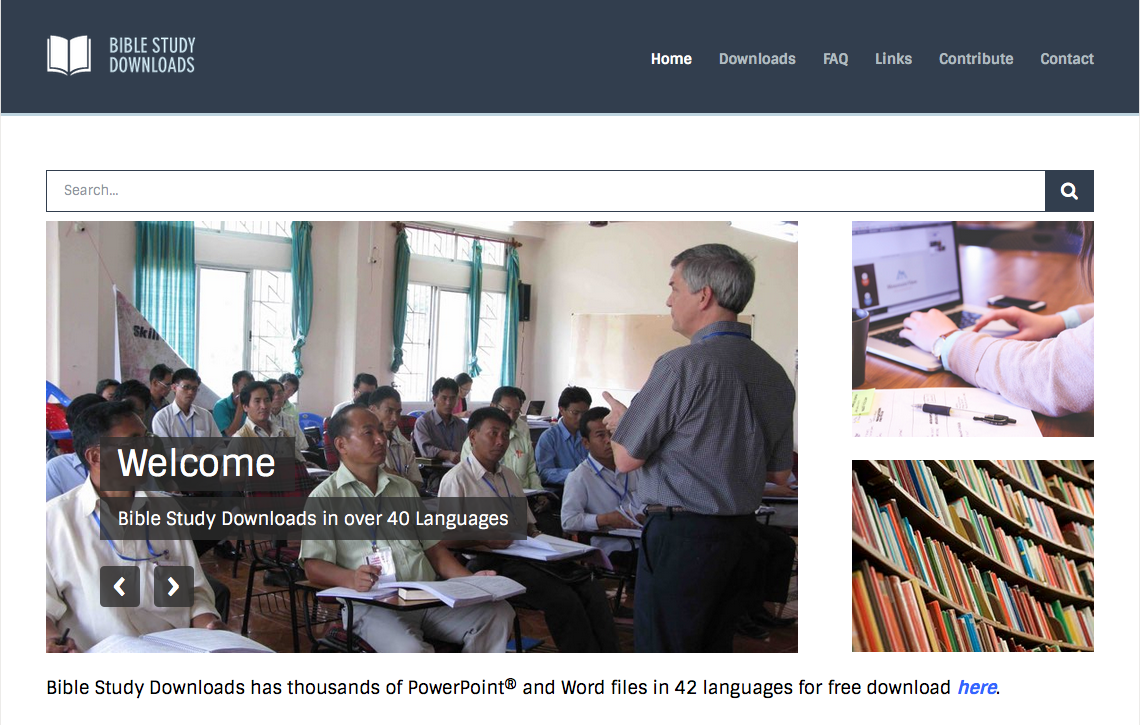 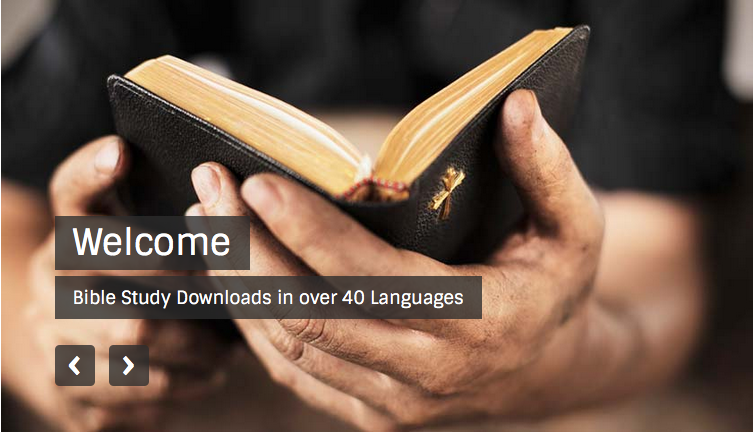 Bible Dietherieko BibleStudyDownloads.org nu ngulietuo
[Speaker Notes: The Bible…Basically (bb)]
*
©2006 TBBMI
42
9.65.06.